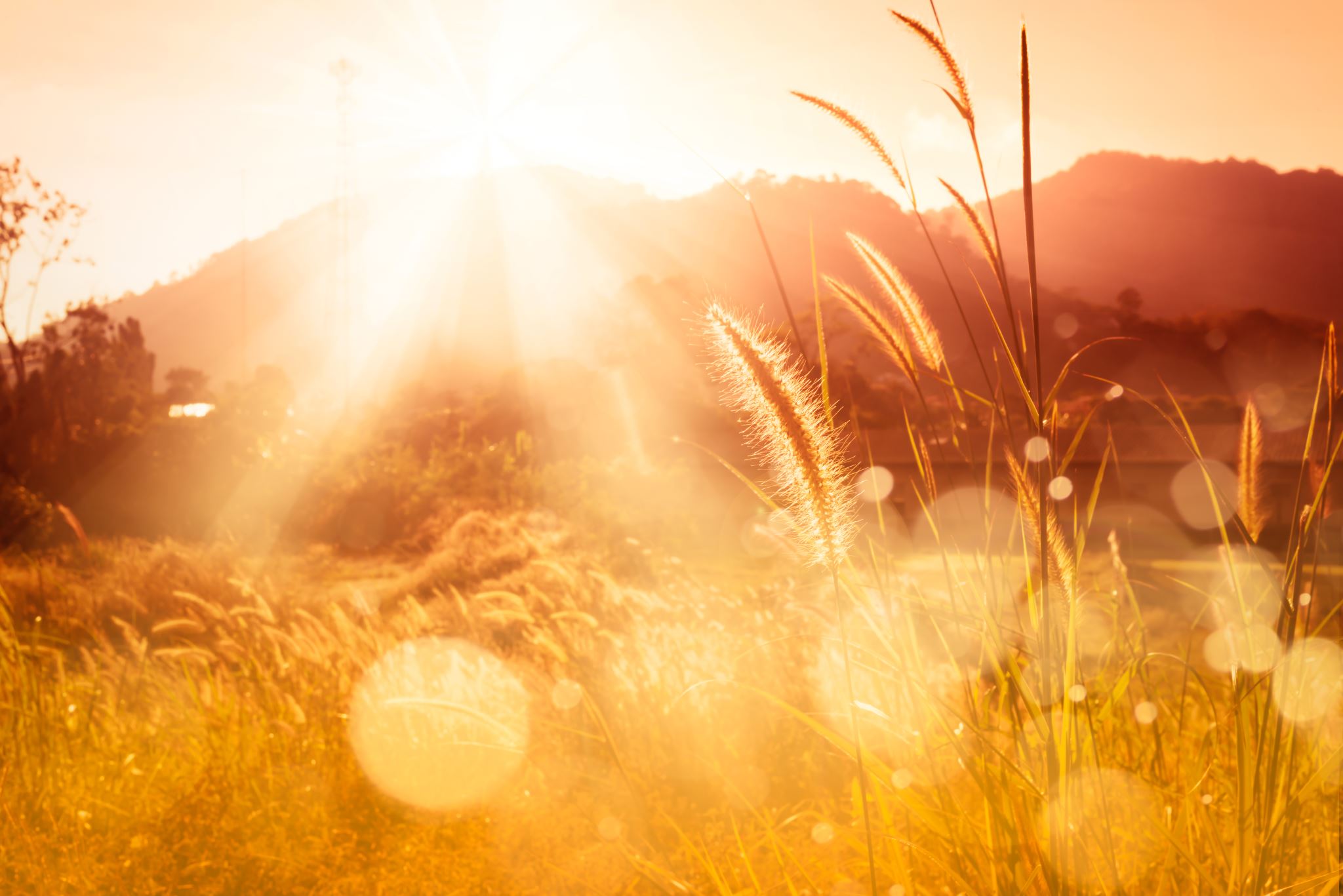 Reaping that for whichYou Have Not Labored
John 4:34-38
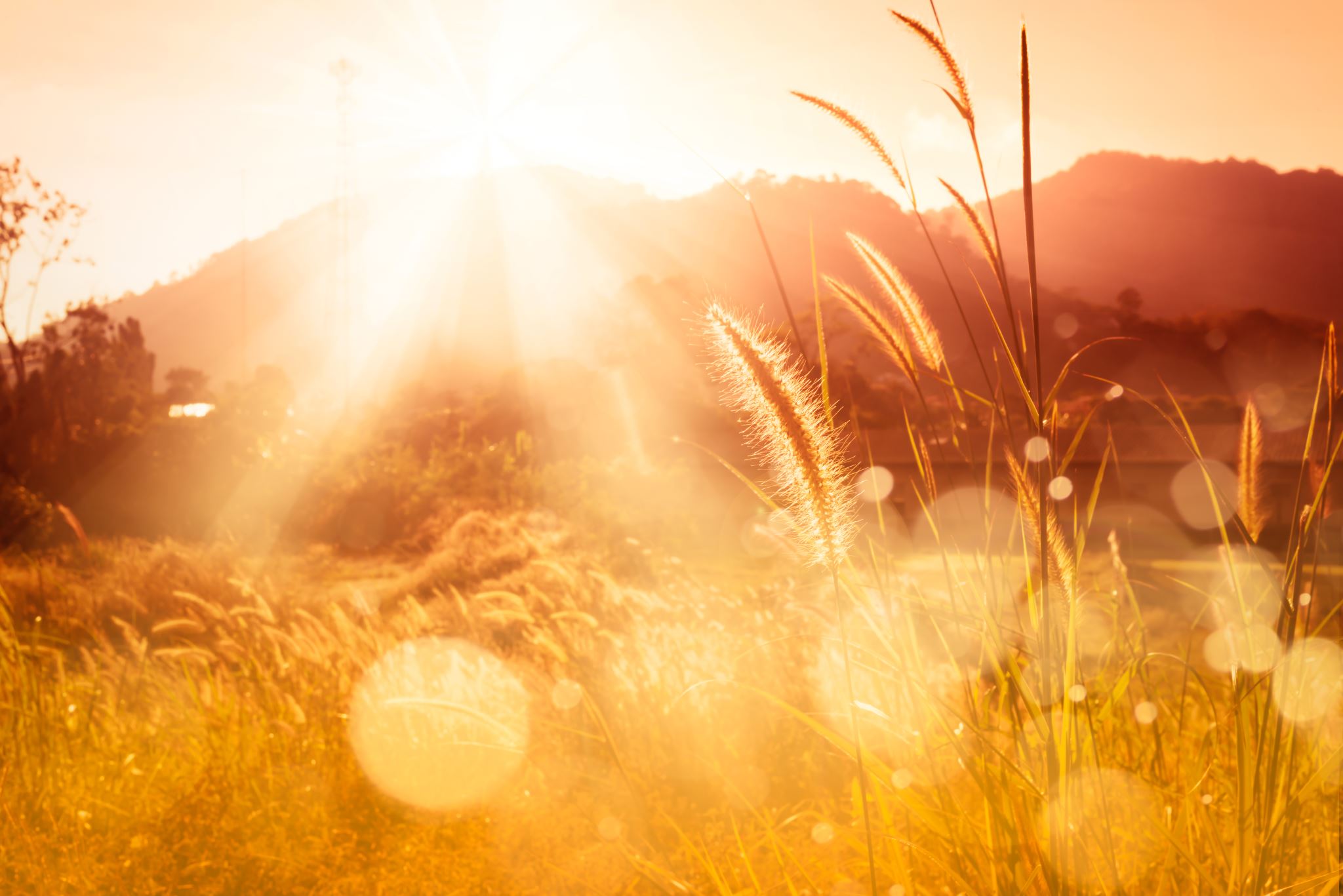 One Sows and    Another Reaps

Both are necessary and receive glory.
The one who reaps must not forget the labor of the sower.
Reaping that for whichYou Have Not Labored
John 4:34-38
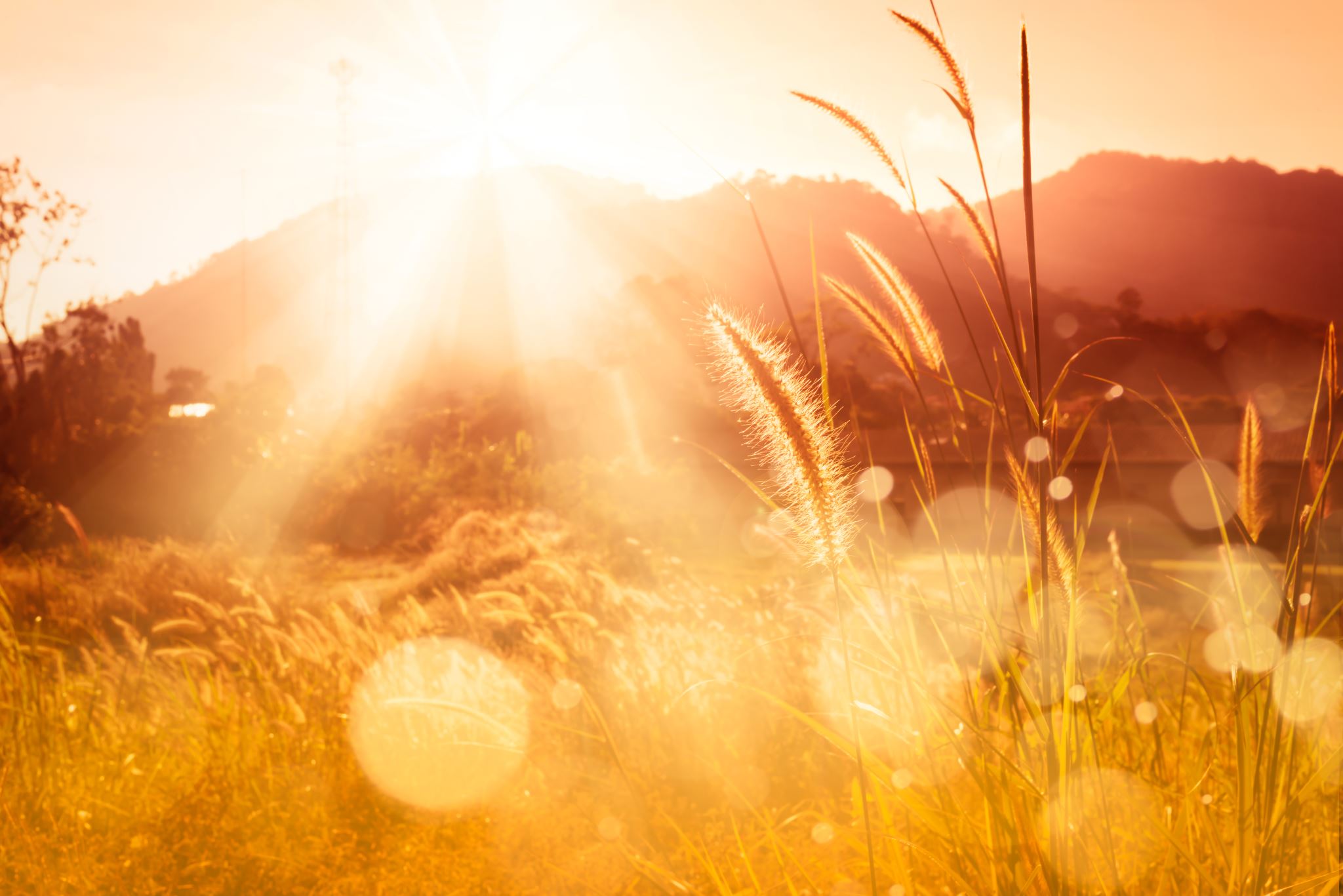 We Enter into the Labors of Others

Faith Passed Down Through Generations
Spiritual Victories Over Error
Reaping that for whichYou Have Not Labored
John 4:34-38
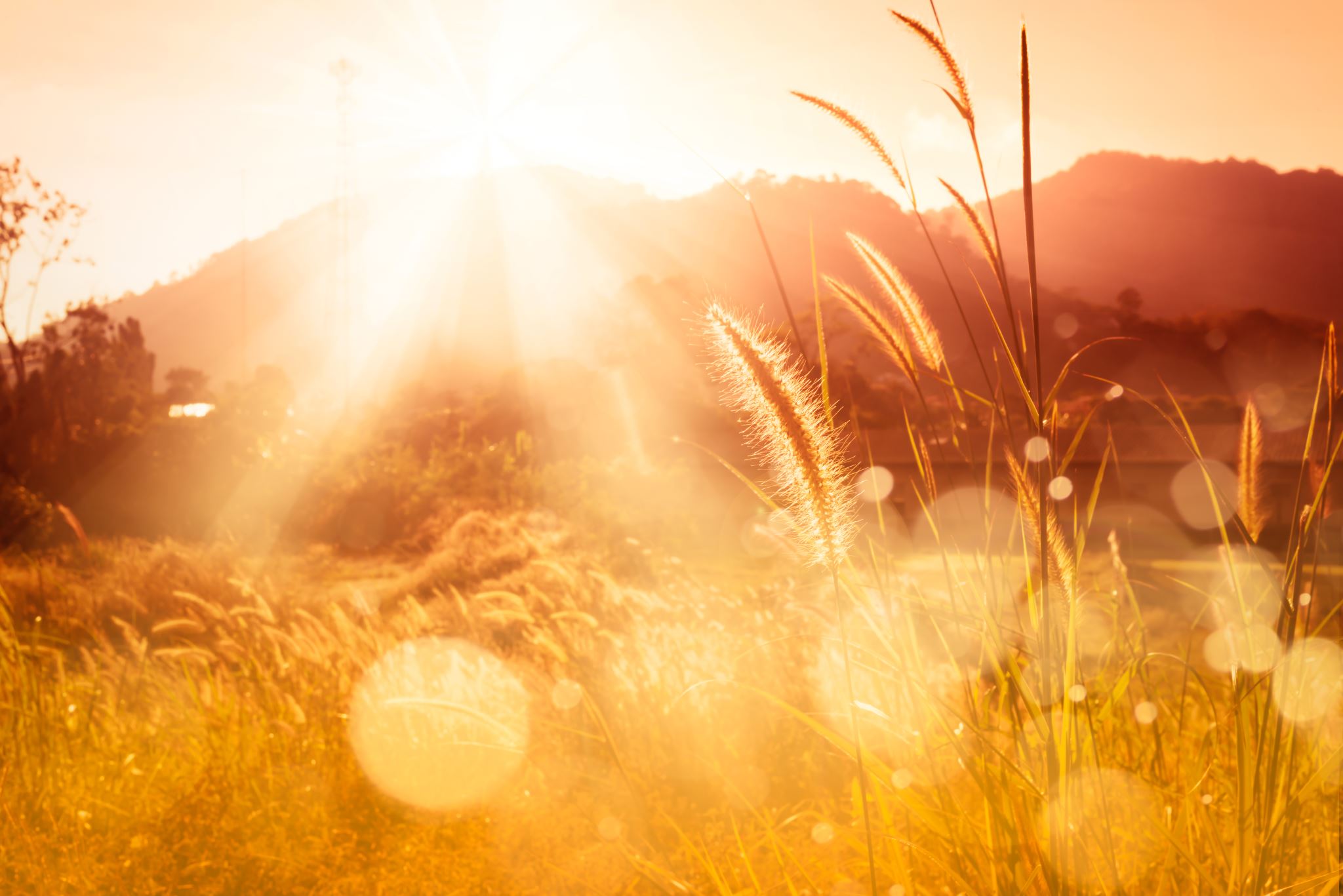 When We Enter into the Labor of Others

Look Up and See the Work There is to Do
Pray for More Laborers
Reaping that for whichYou Have Not Labored
John 4:34-38
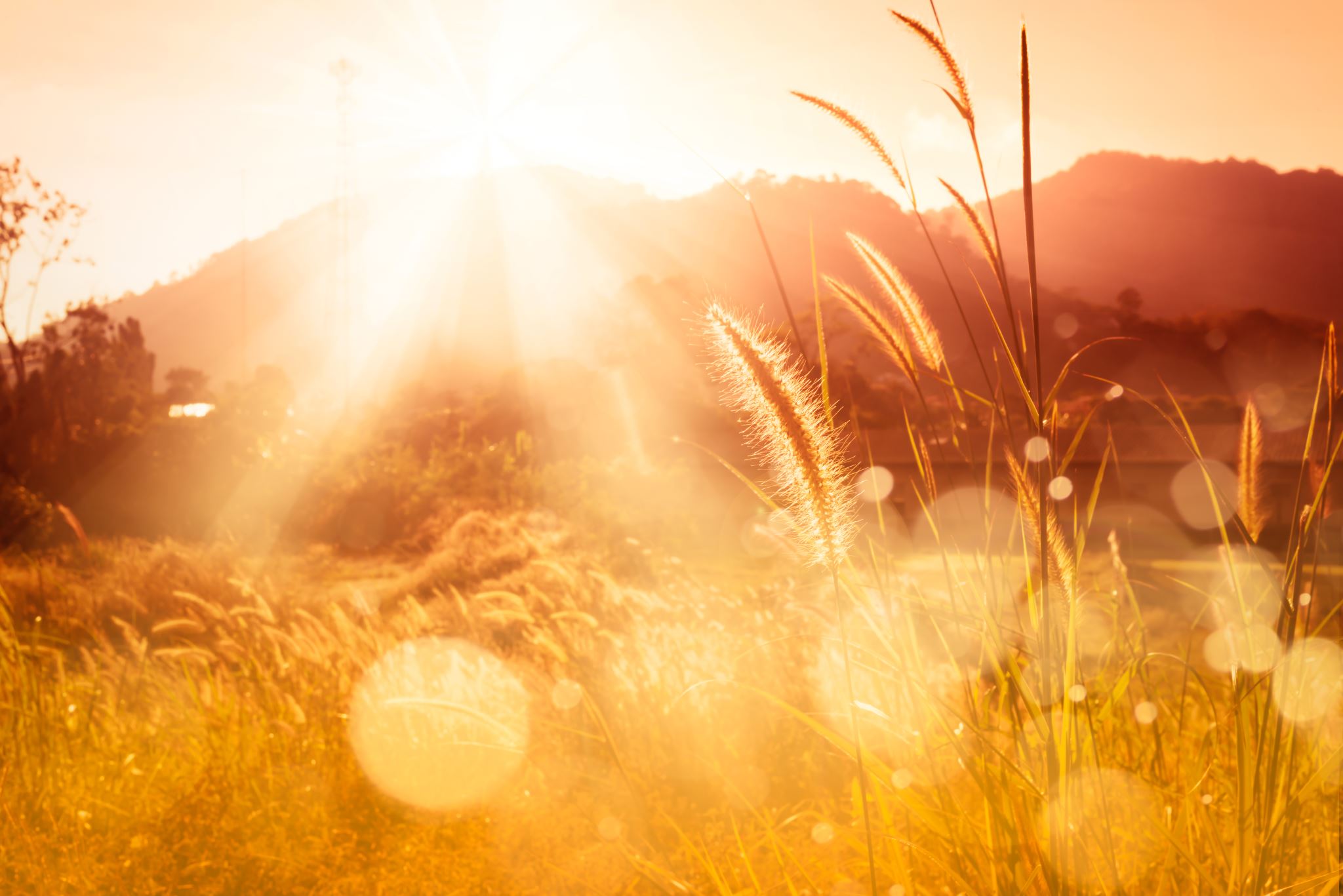 Reaping that for whichYou Have Not Labored
John 4:34-38